ЧИСТОПИСАНИЕ2-4 классы
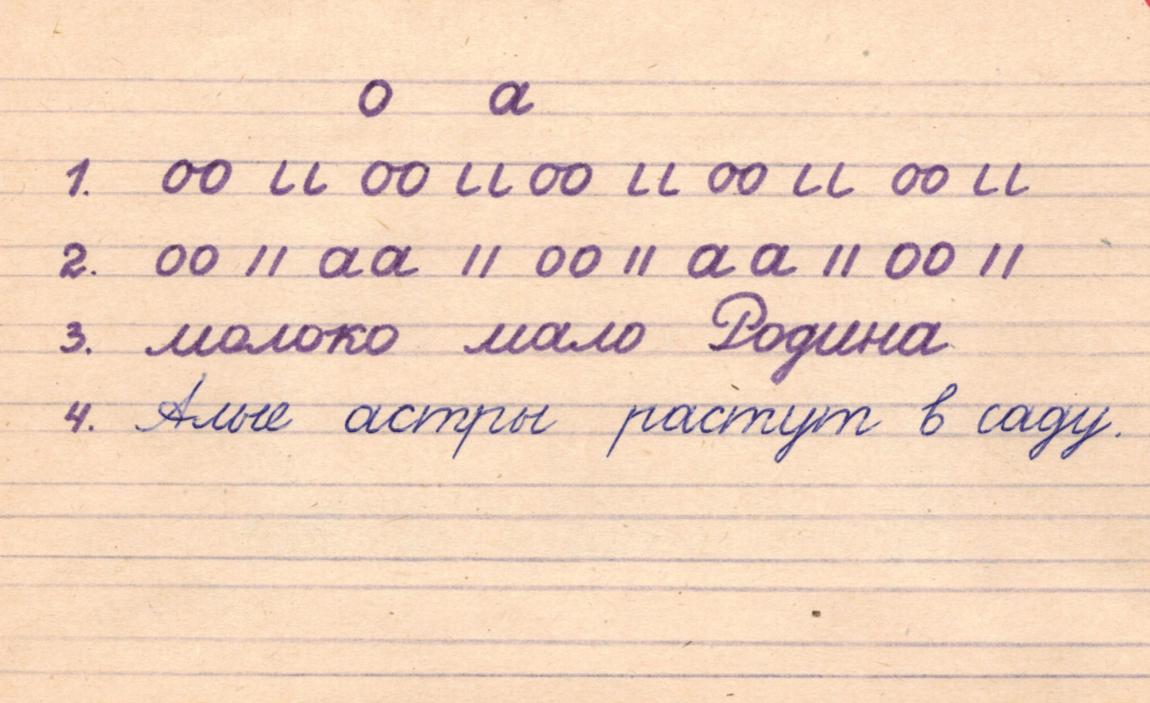 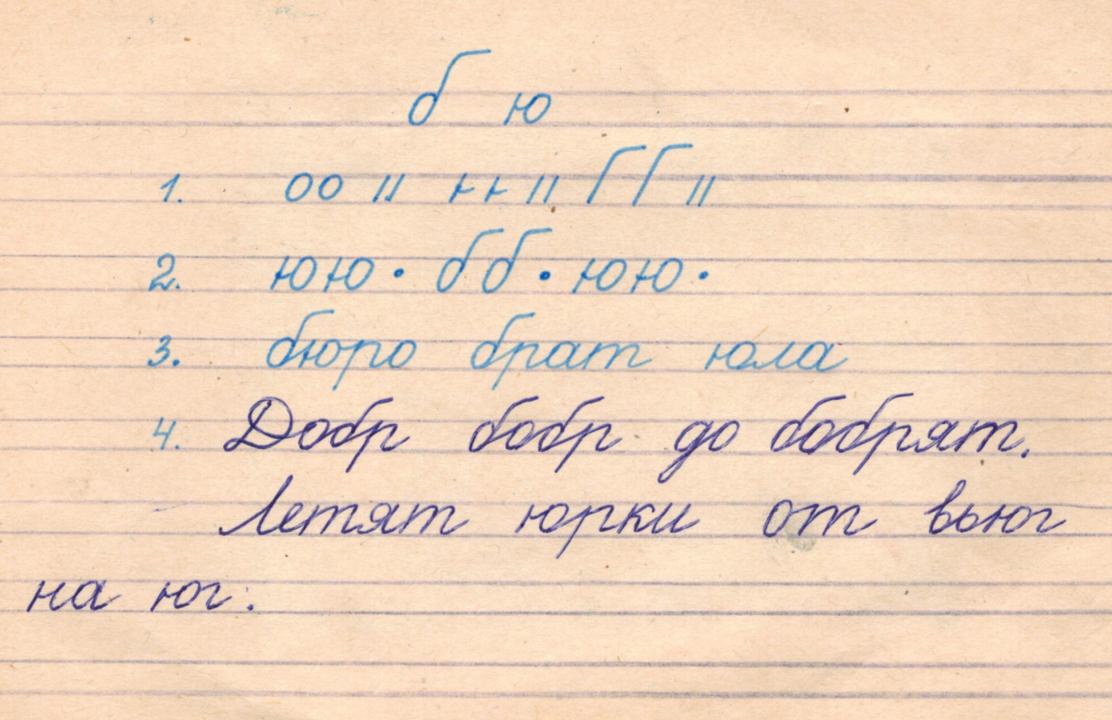 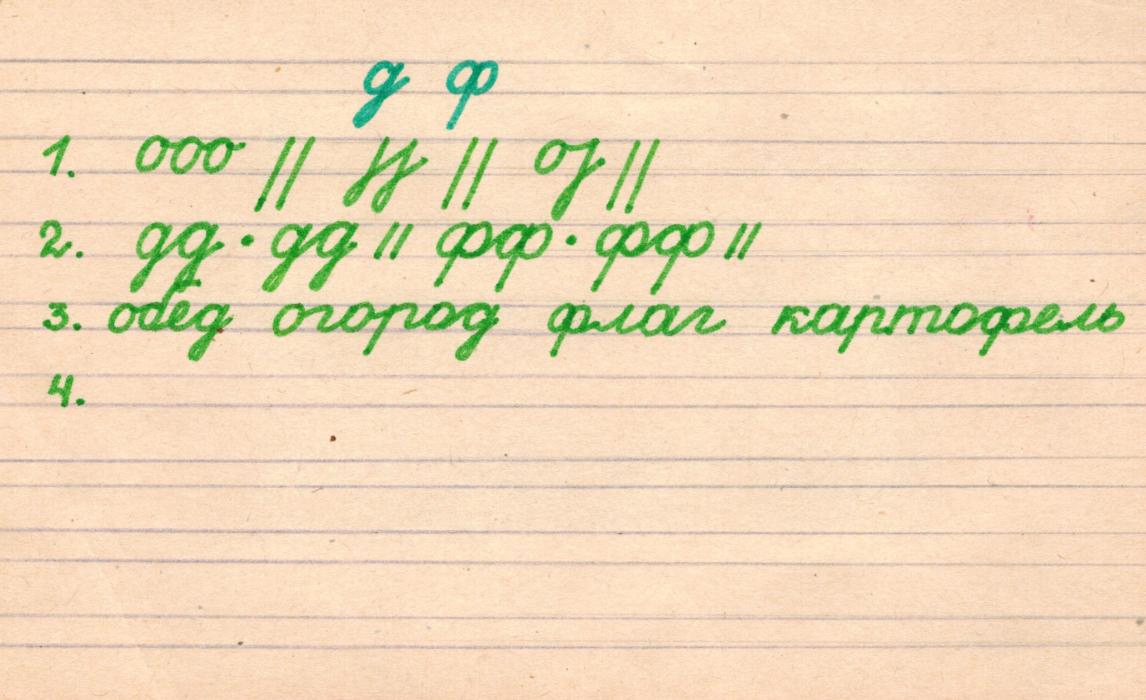 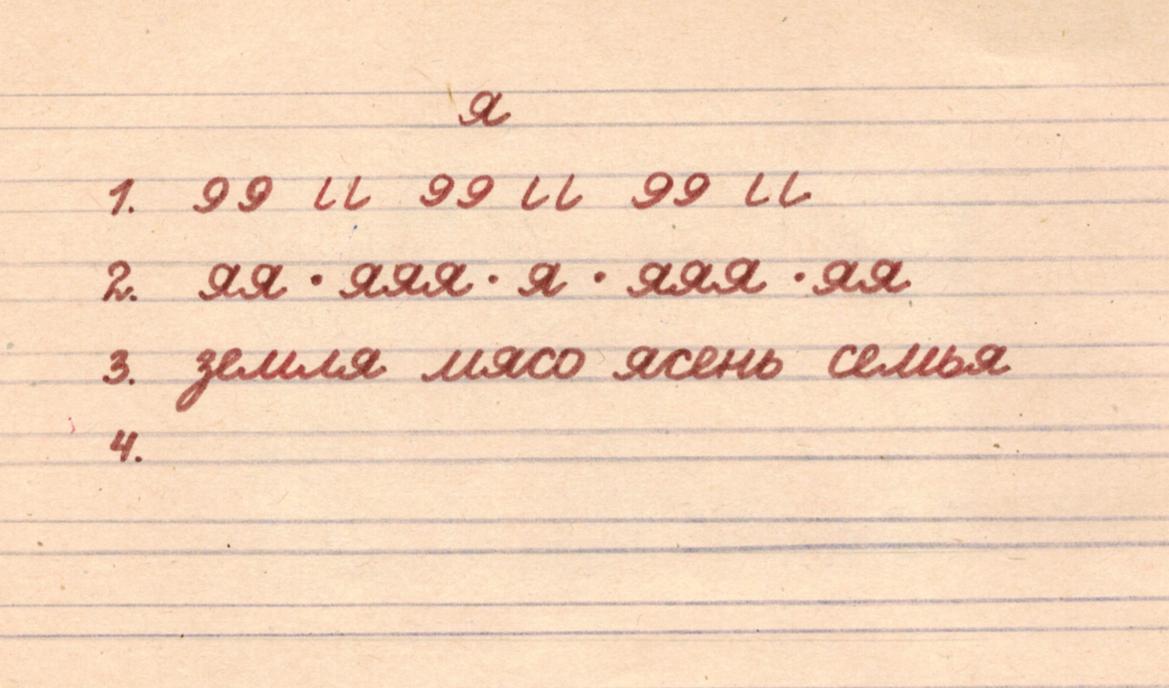 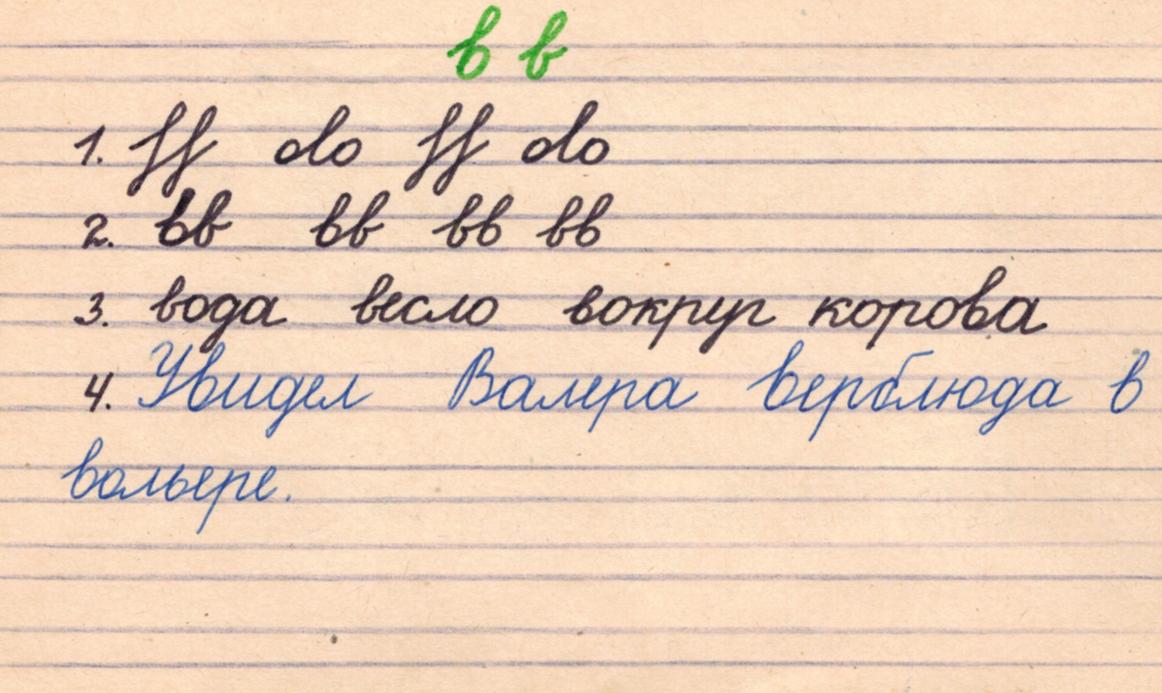 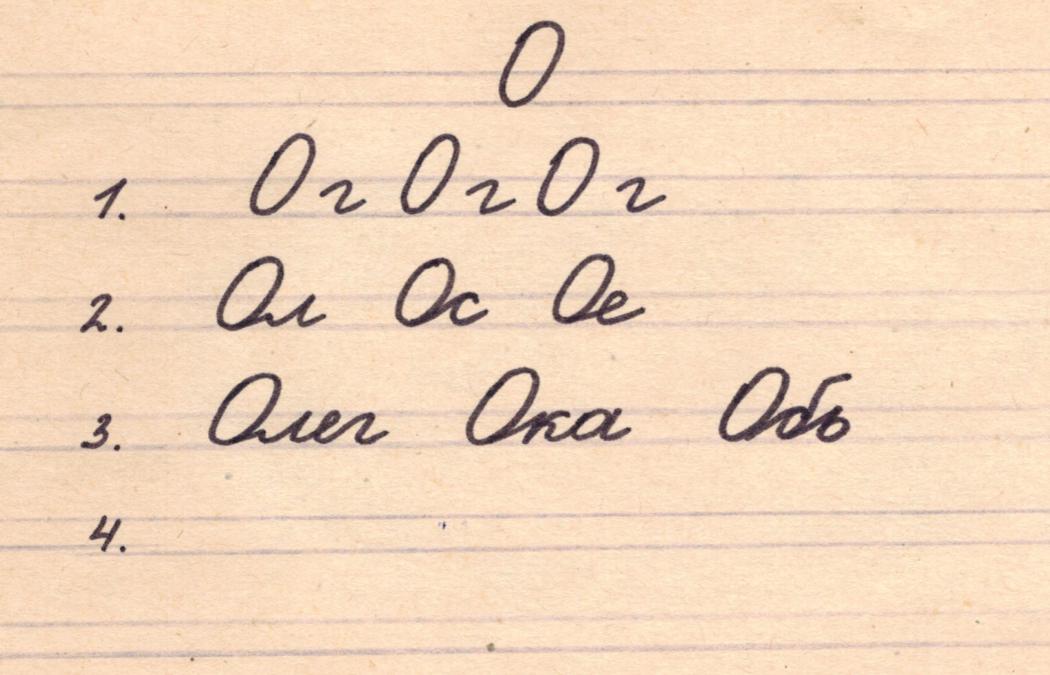 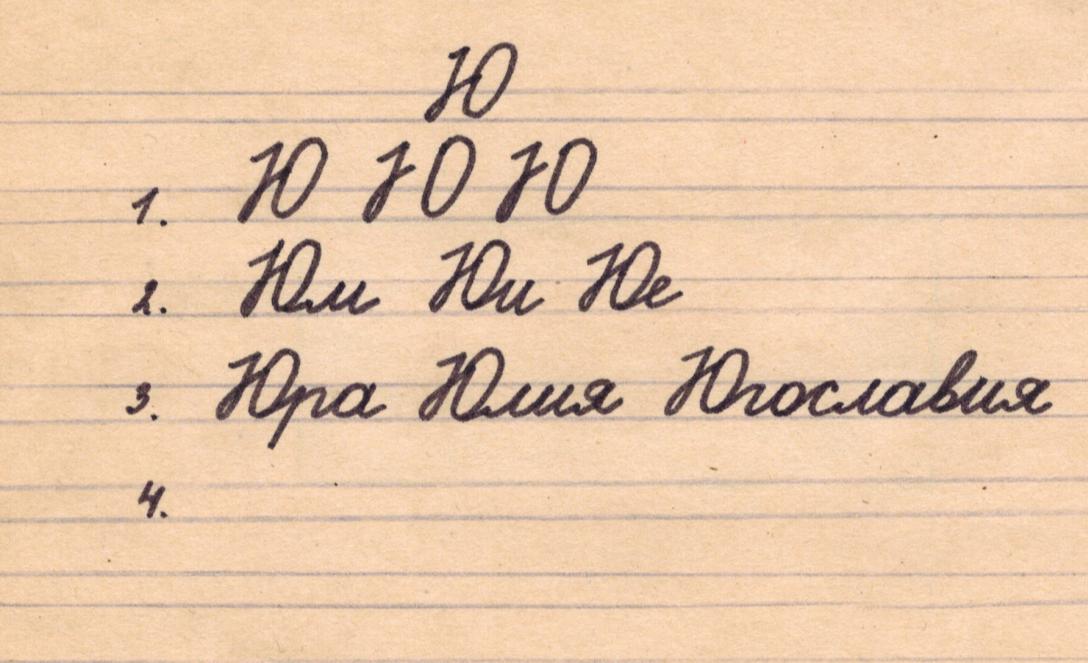 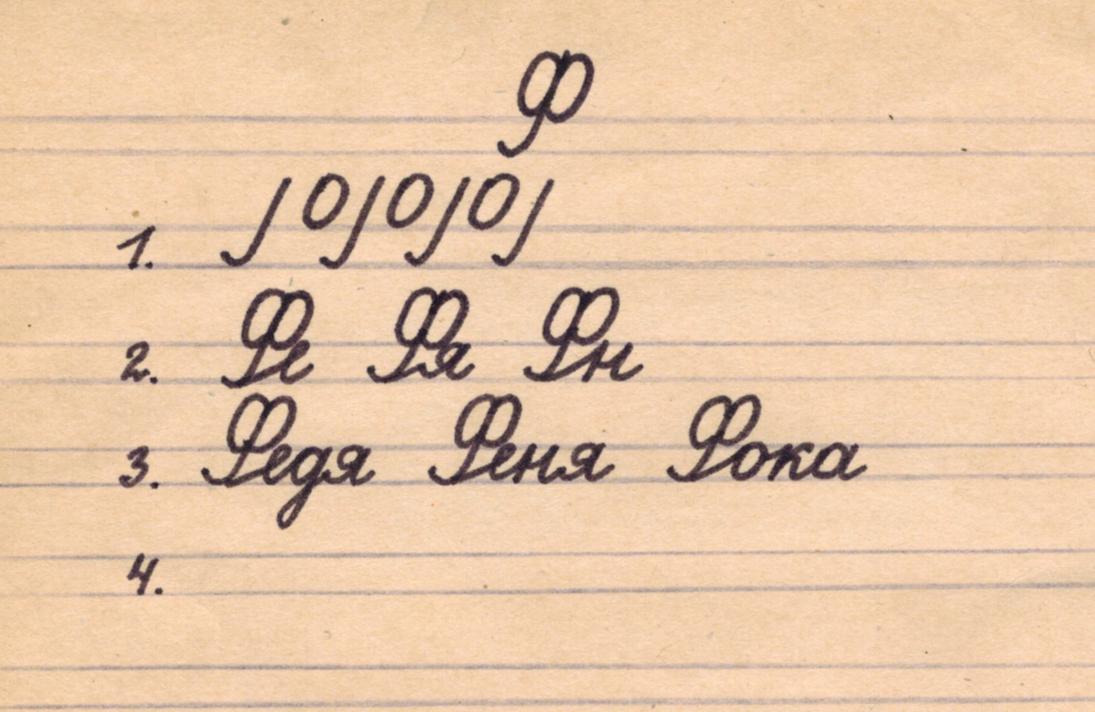 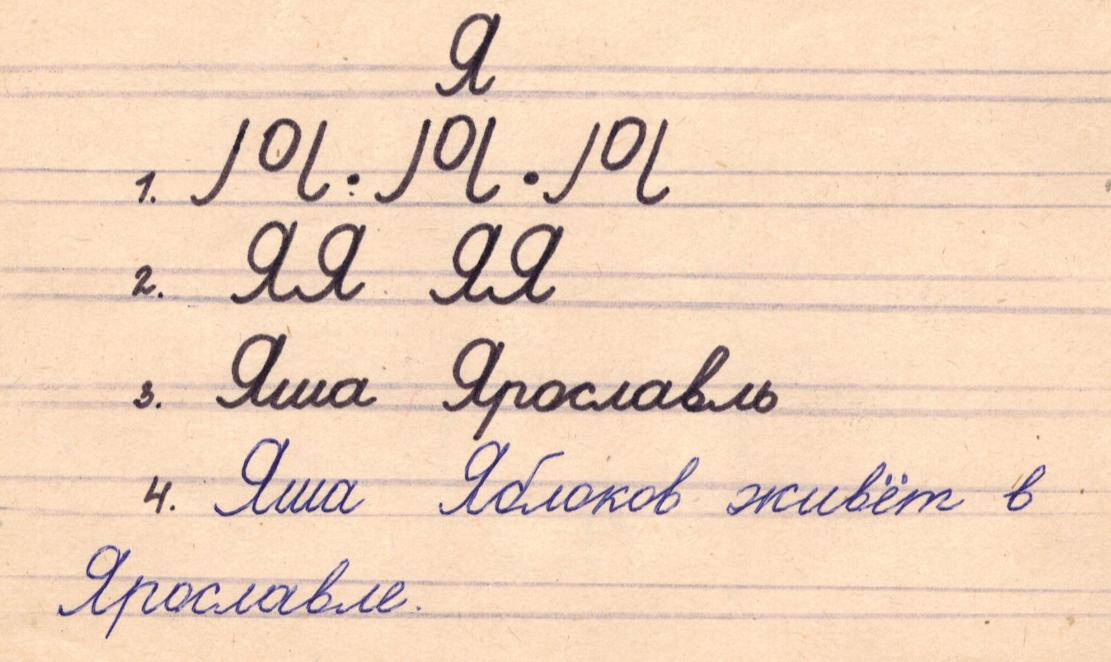 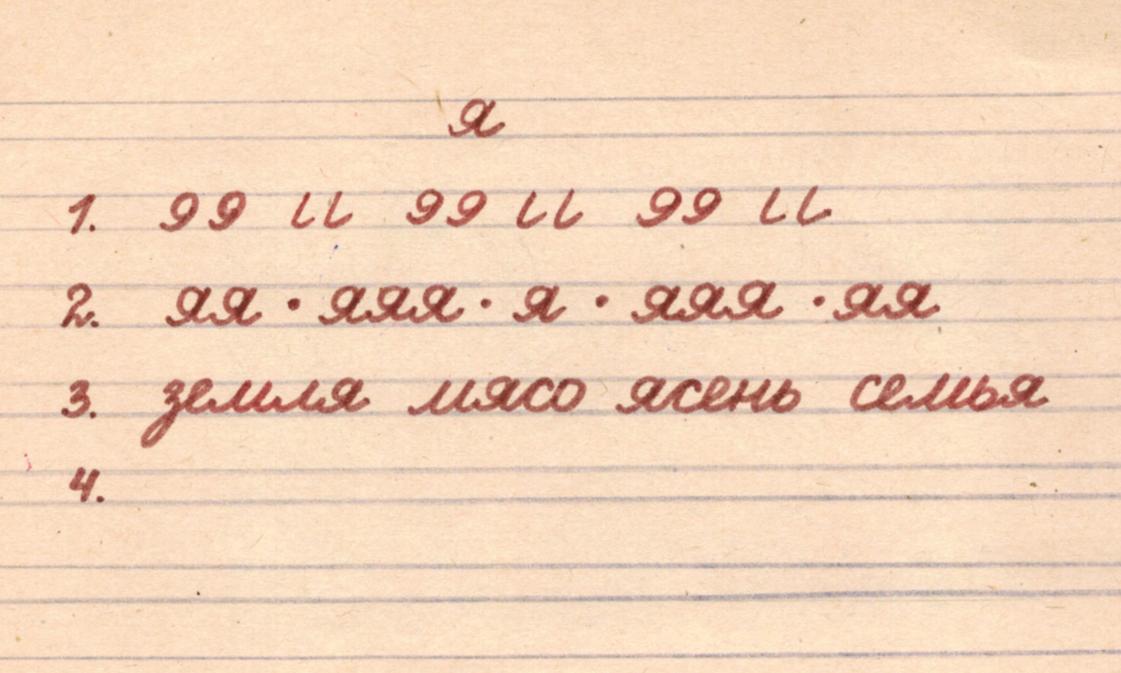 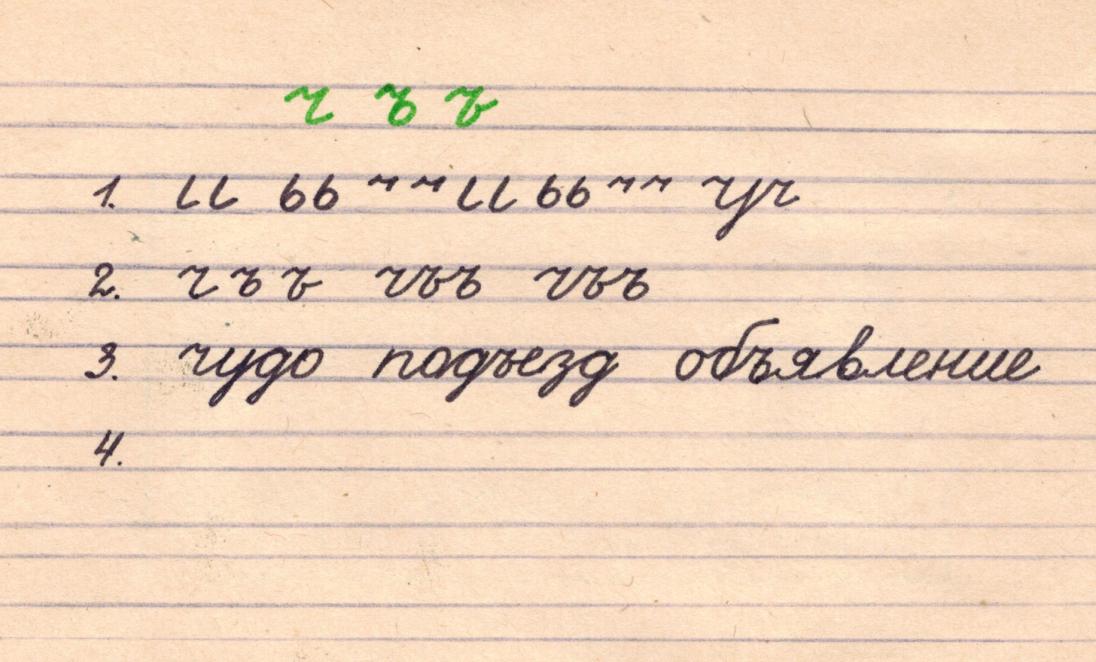 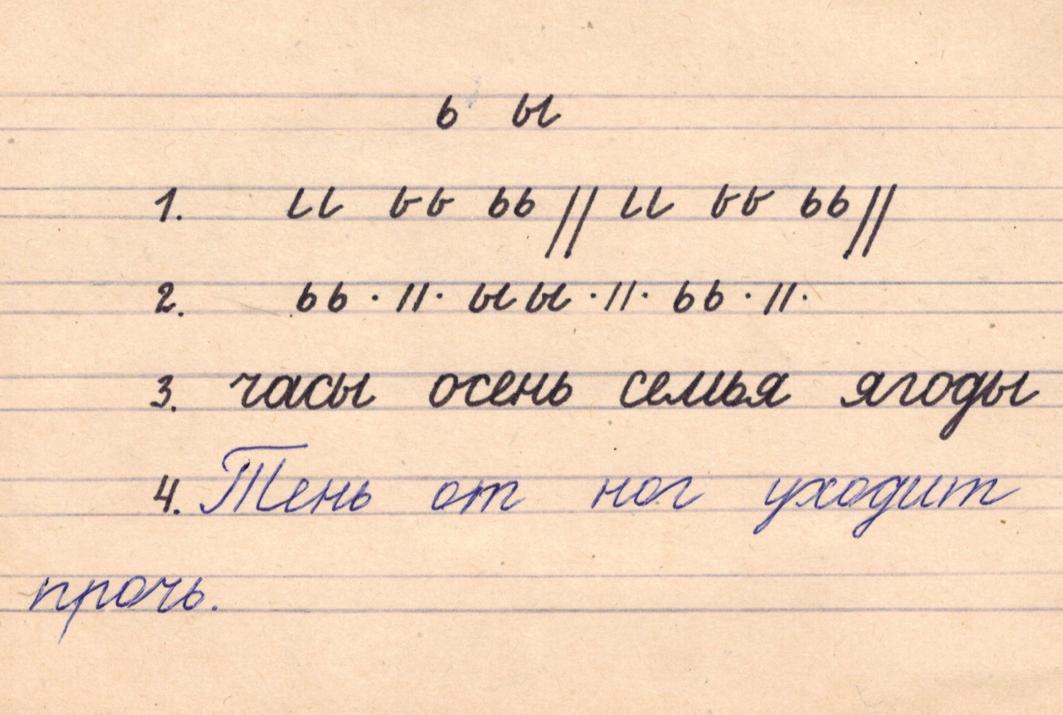